English for business http://www.englishforbusiness.ru/
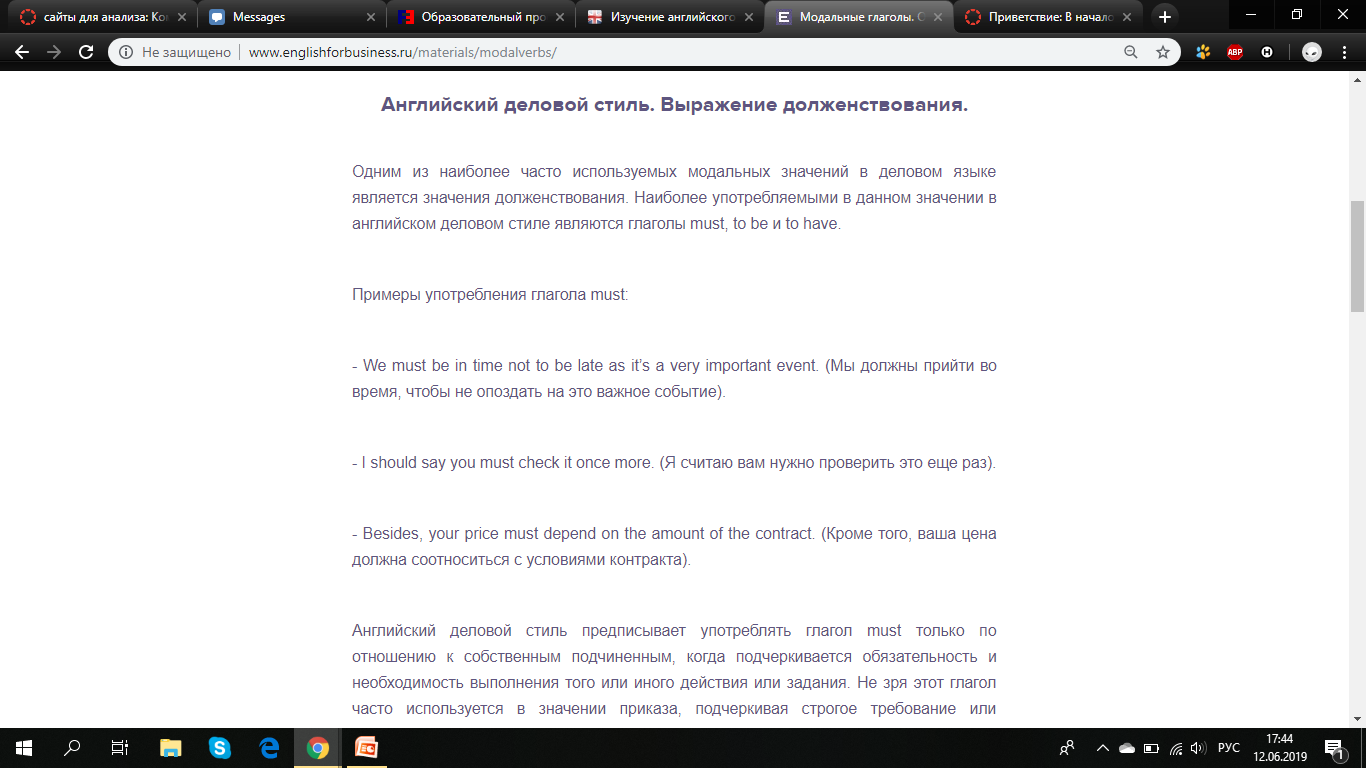 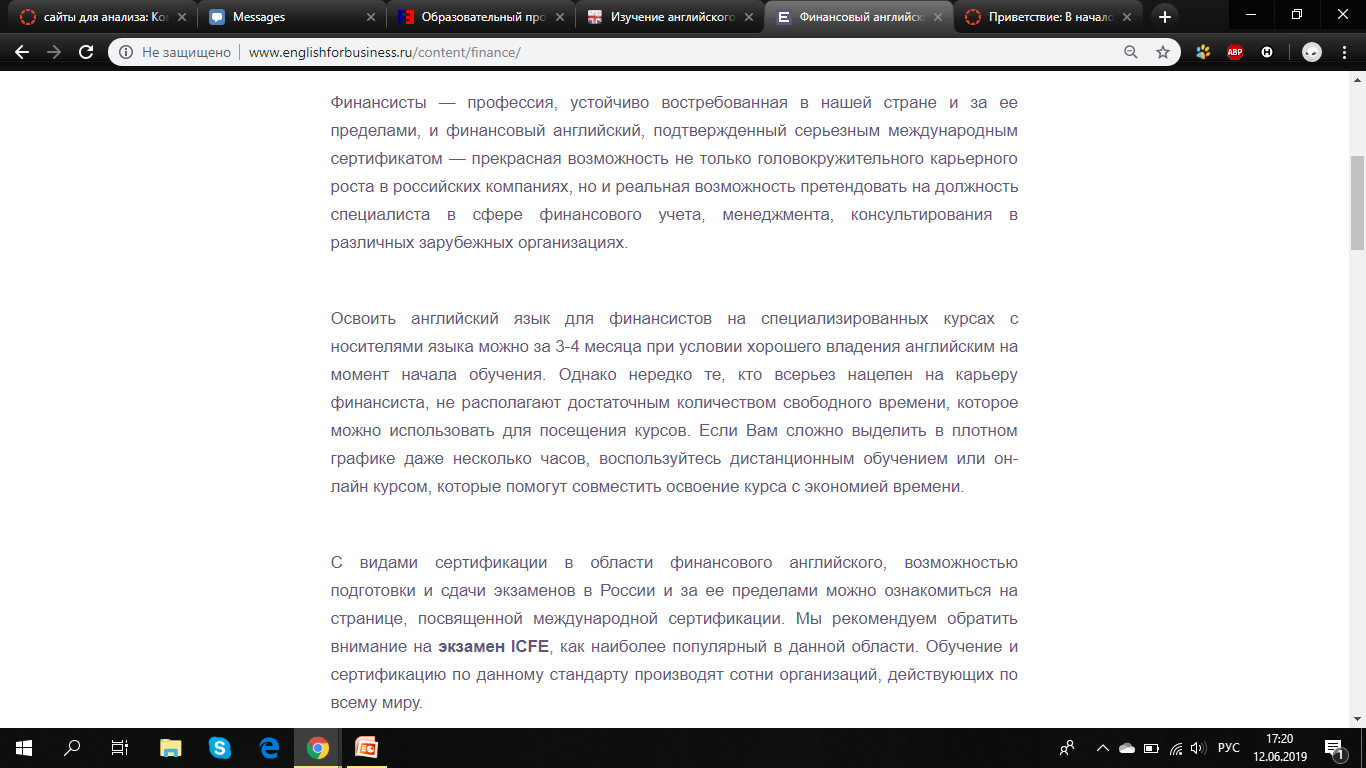 English online http://abc-english-grammar.com/
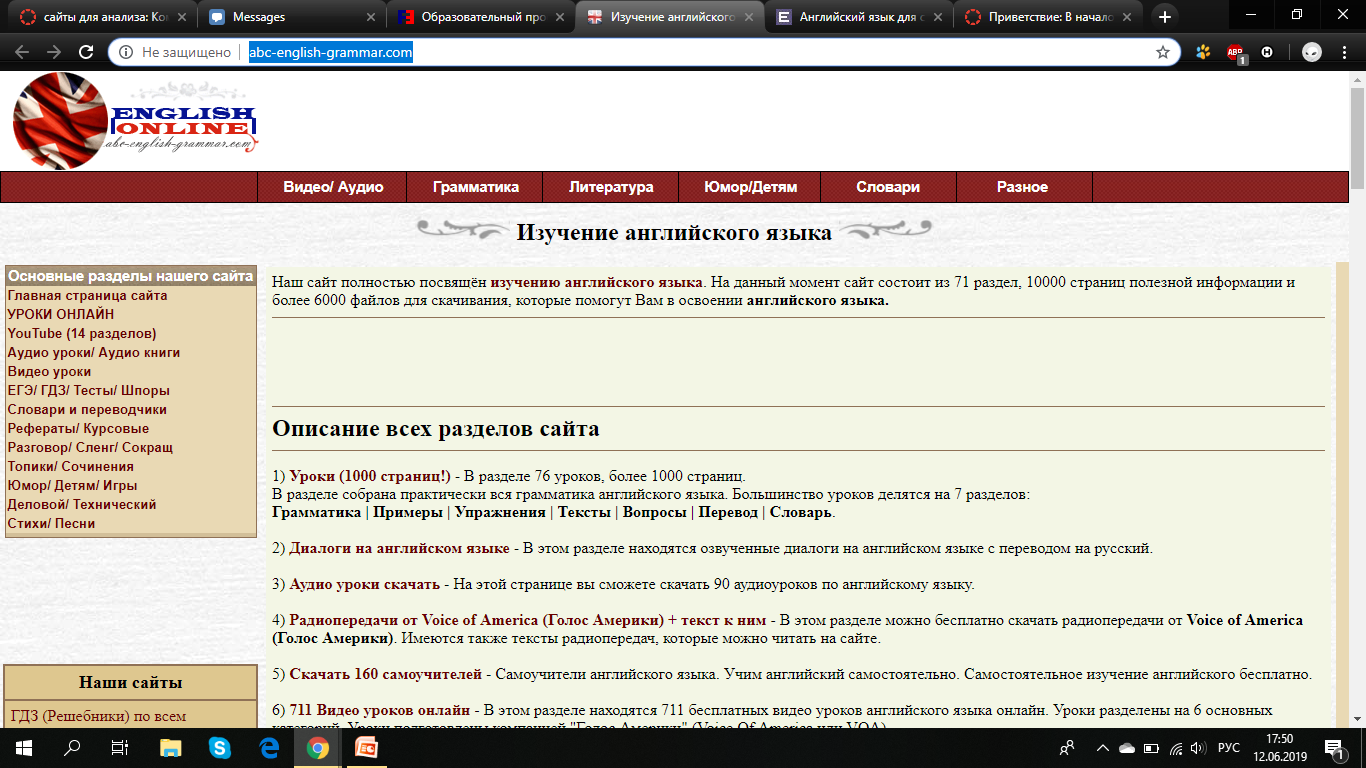 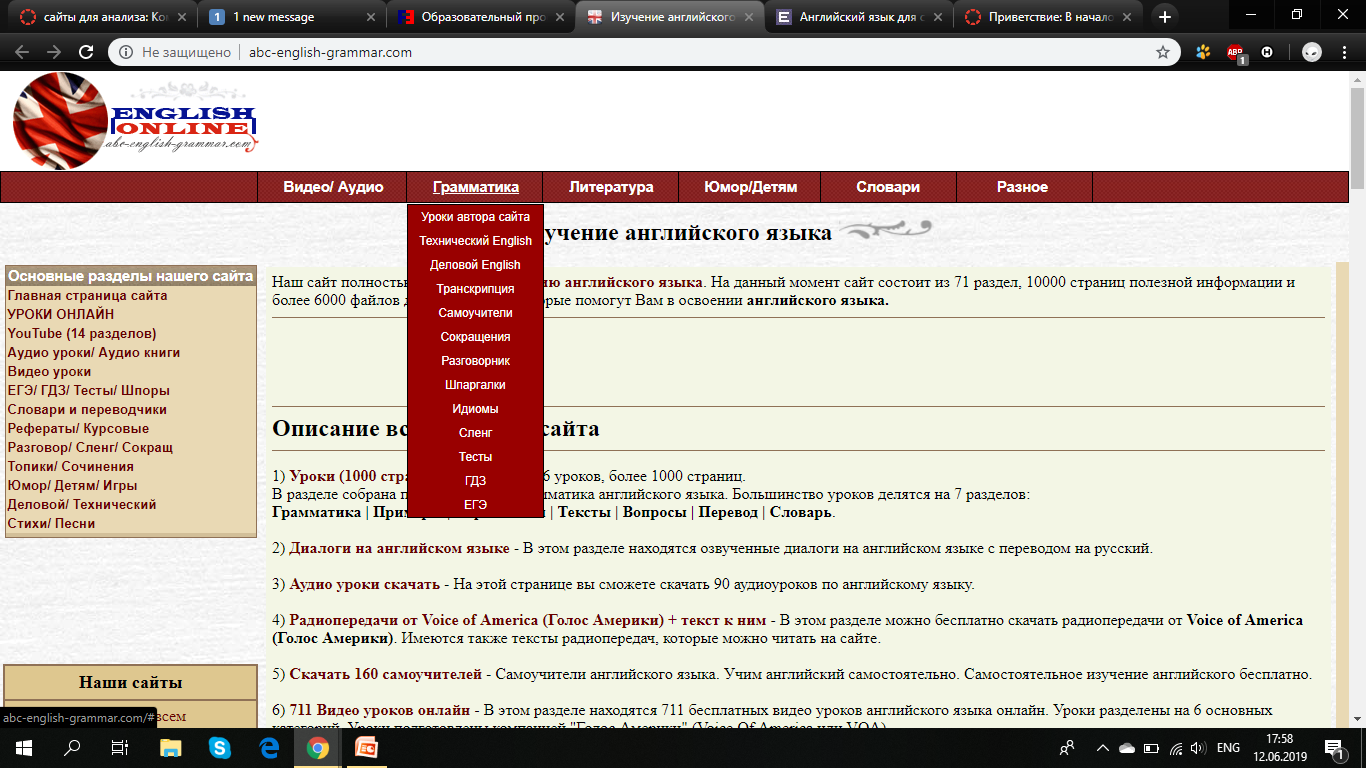 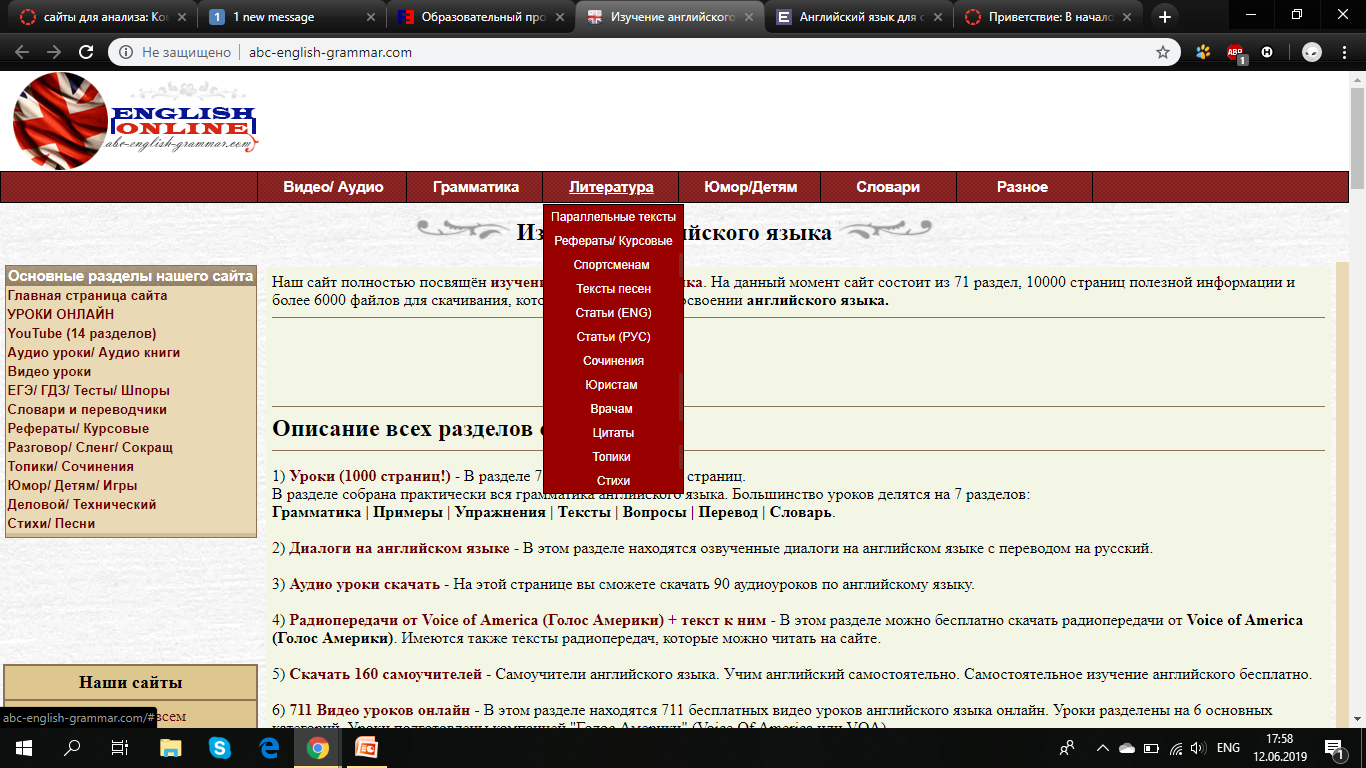 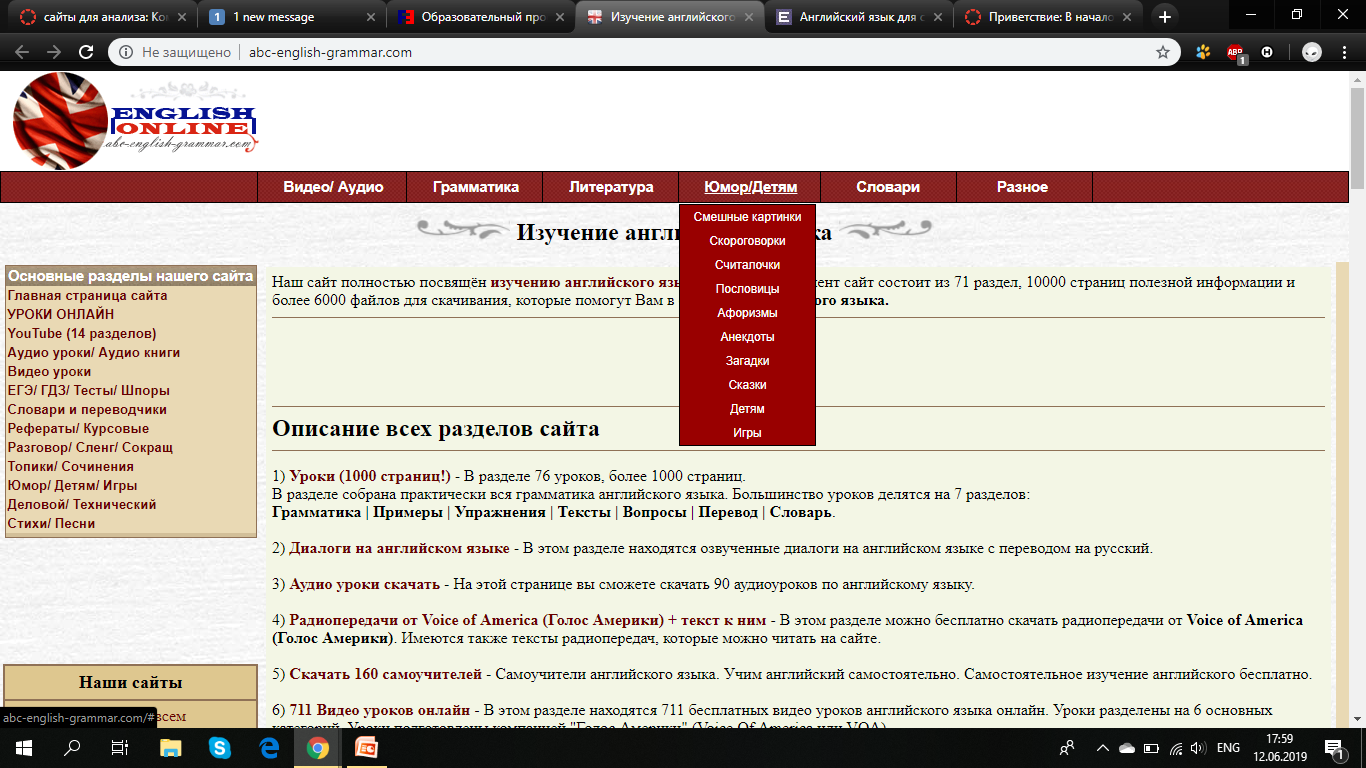 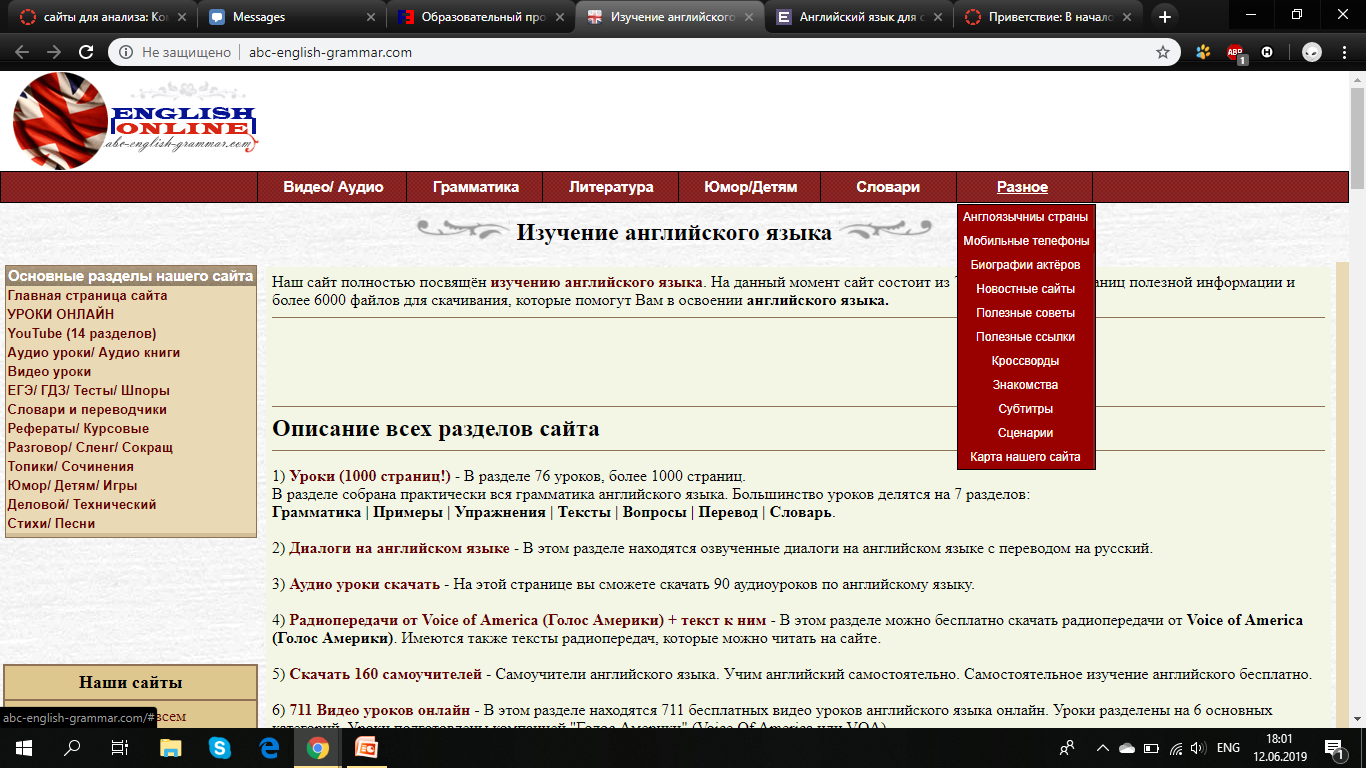 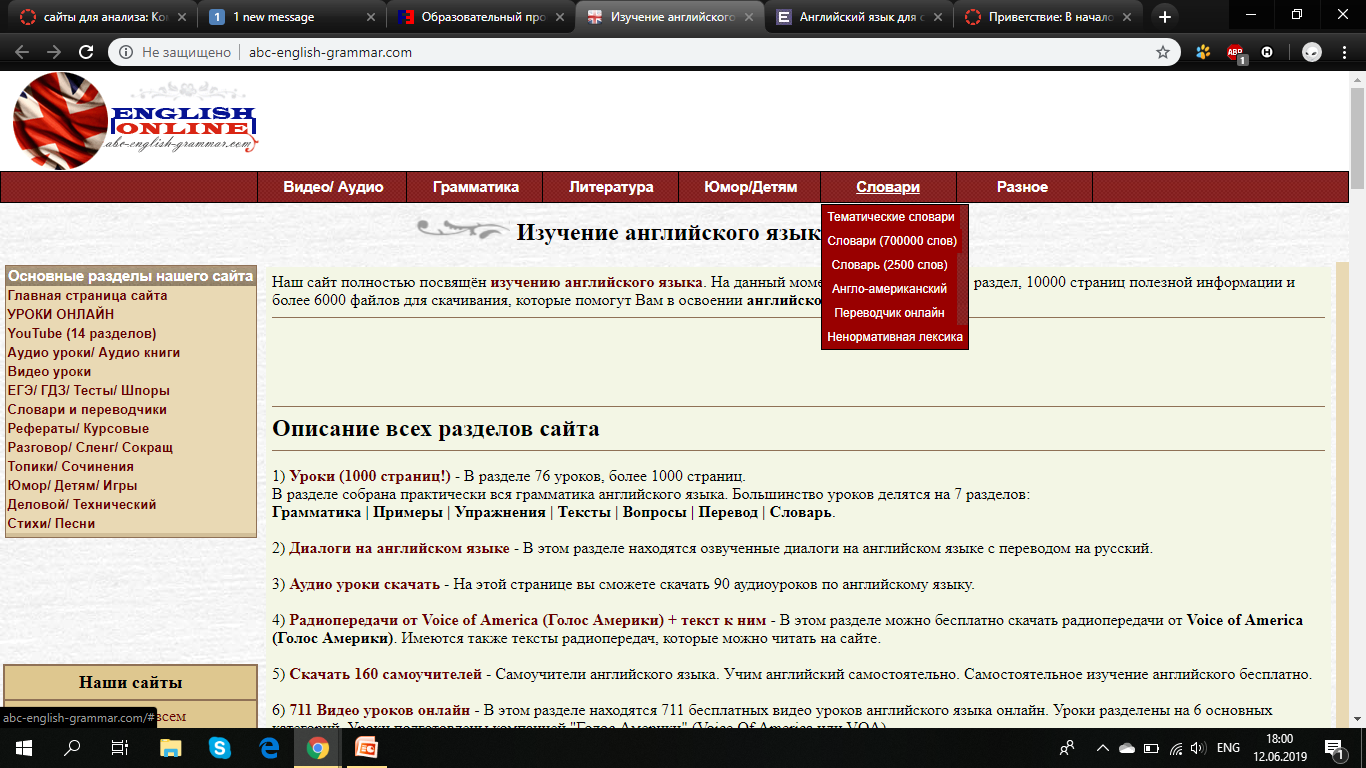 Fluent Englishhttp://www.fluent-english.ru/
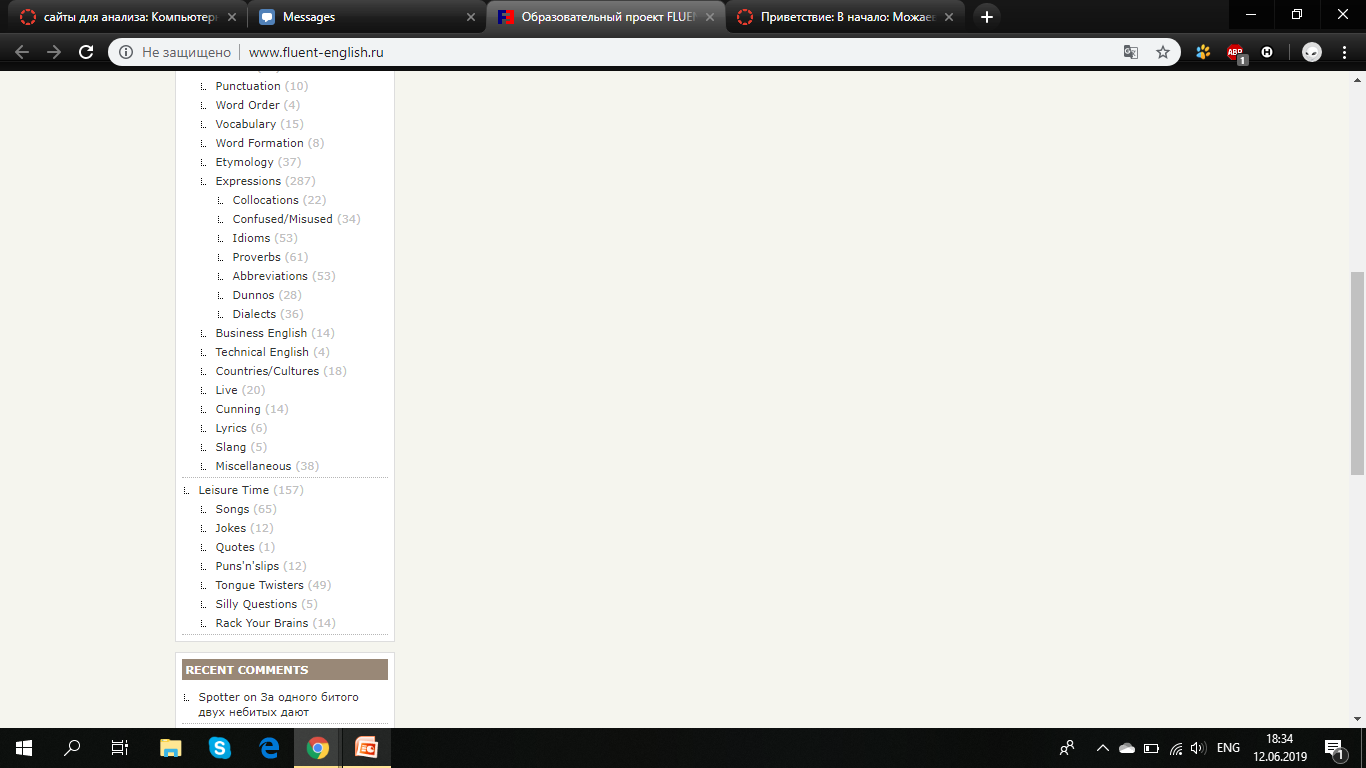 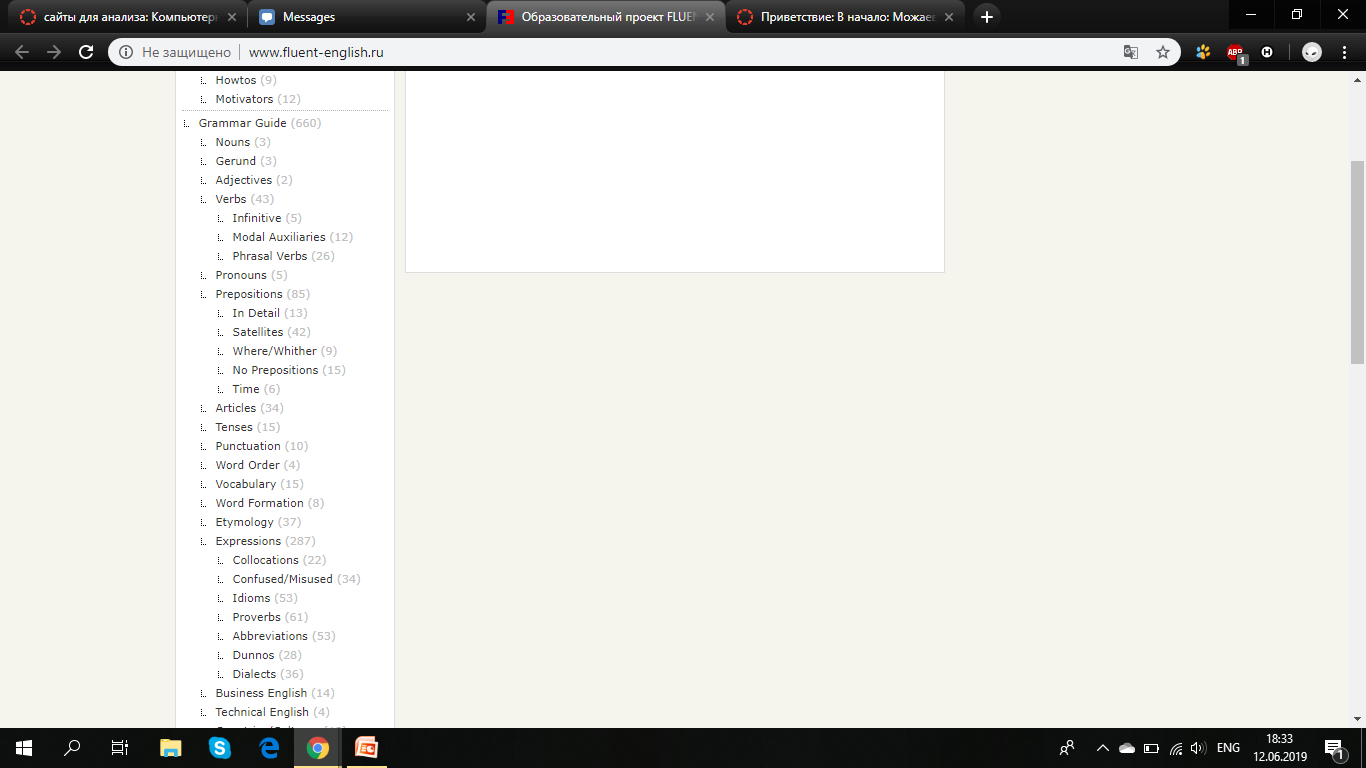 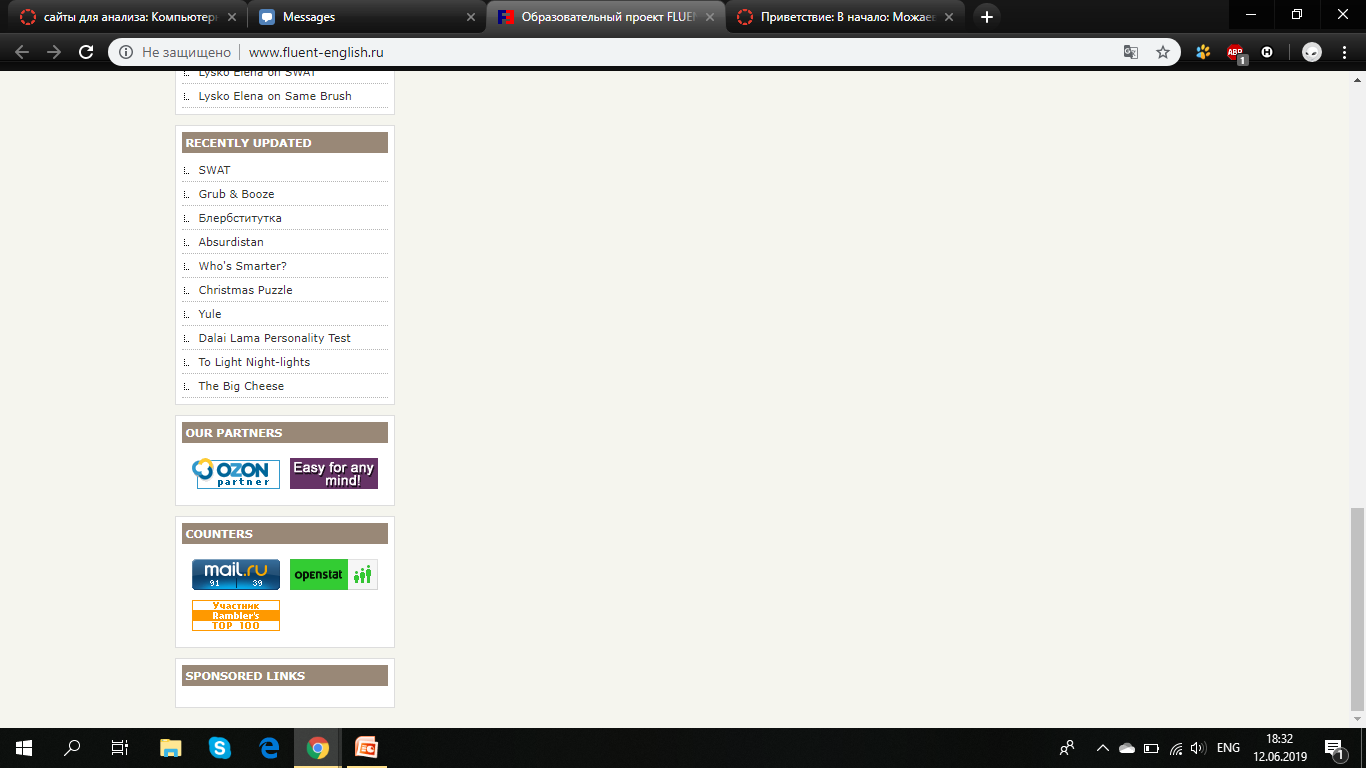 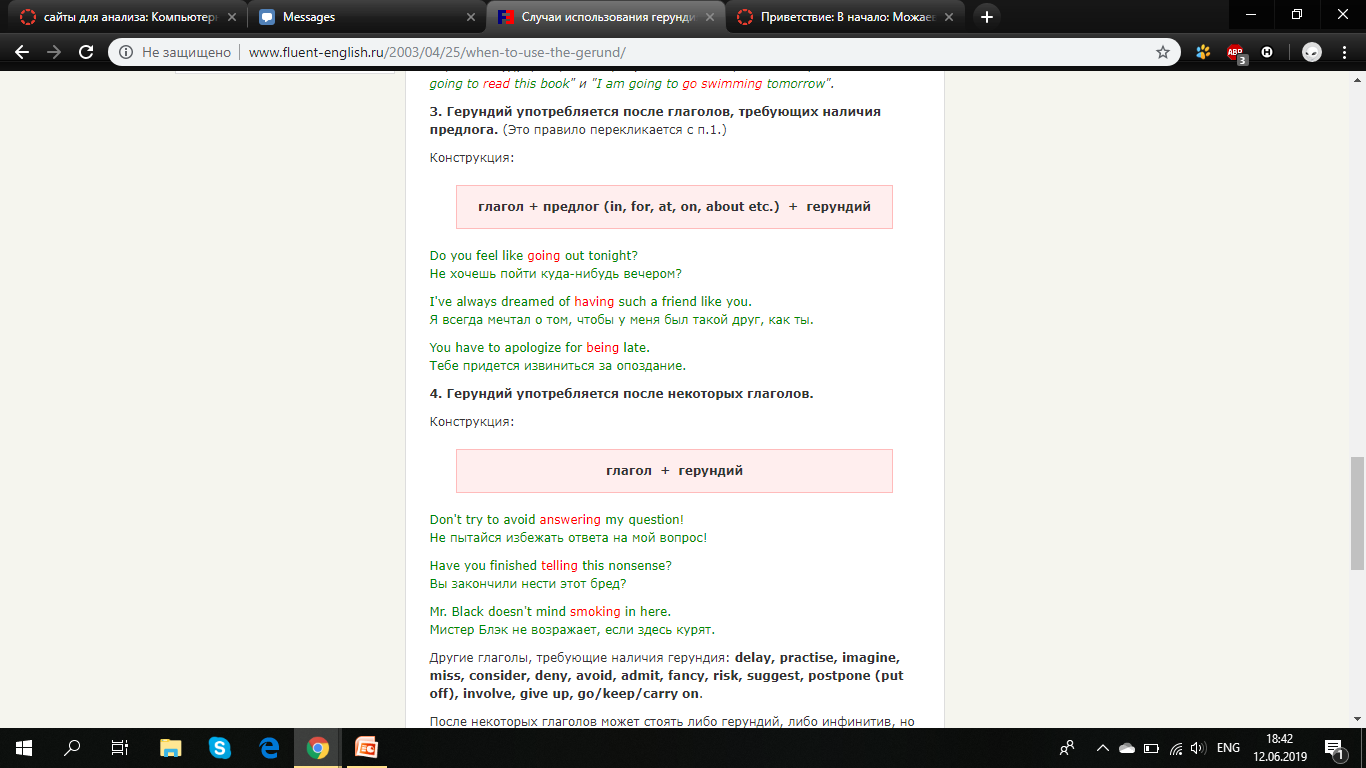